Развивающий игровой стенд для ребенка
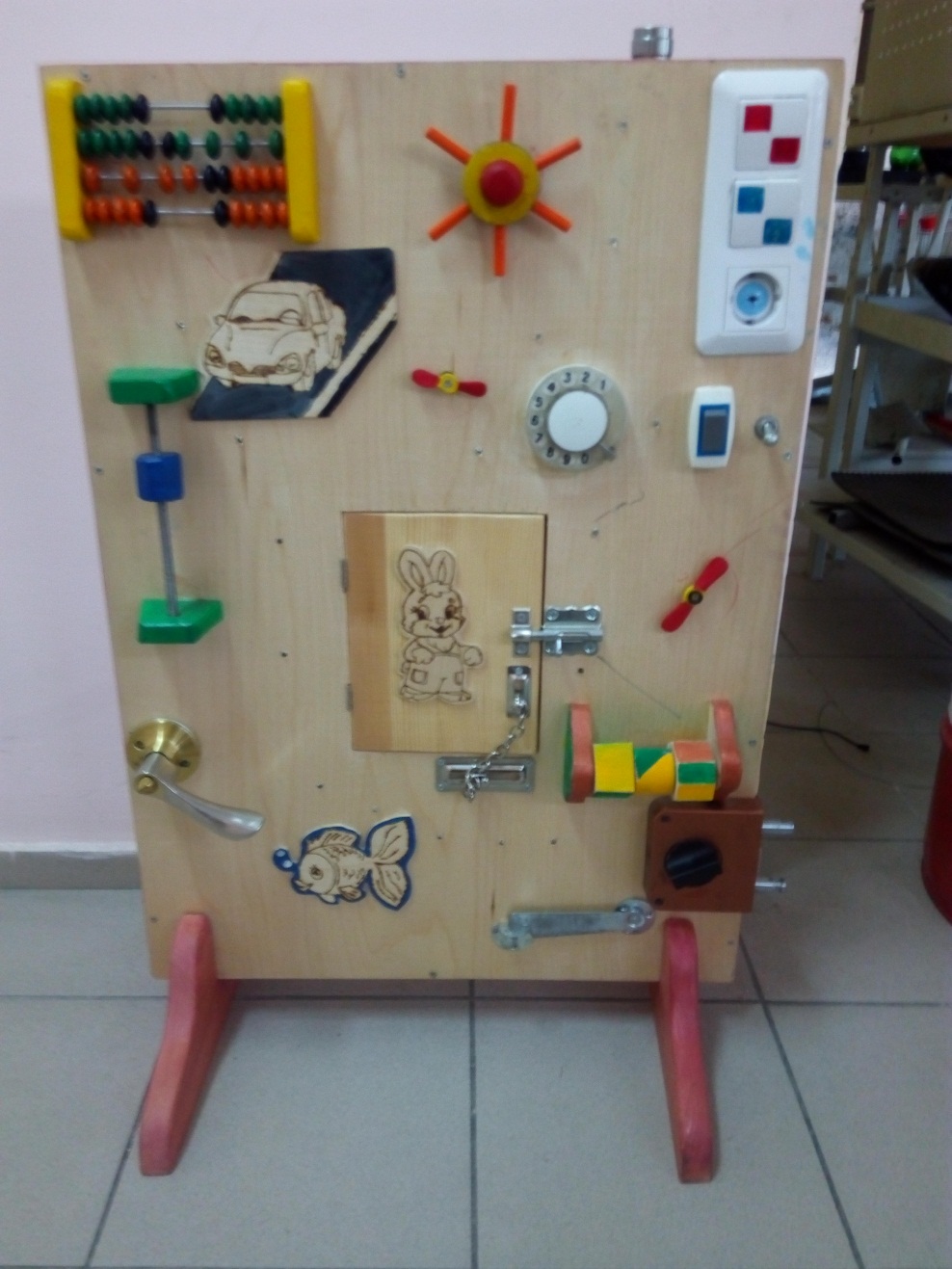 Выполнил: Беляев Степан, ученик 8 Б класса МАОУ СШ №151
Руководитель: Попков Сергей Владимирович
Красноярск 2016
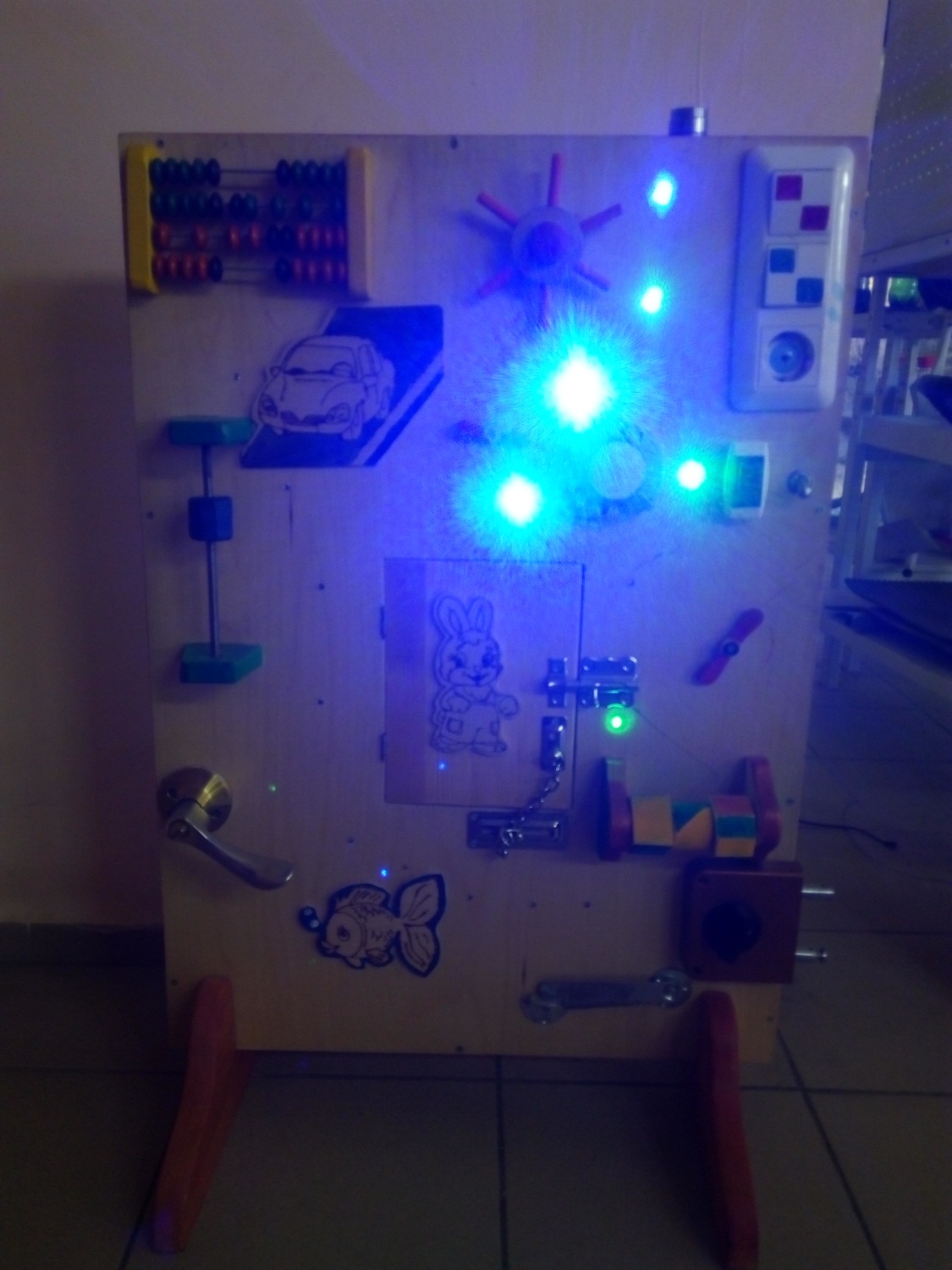 Основная суть нашей работы - это создание качественного и недорогого аналога современной игрушки, которая бы соответствовала принципу цена-качество, при этом важно учесть ее экологическое значение. Определяющим фактором создания подобного аналога современной игрушки является ее доступность для каждой семьи со среднестатистическим доходом в России.
Цель:
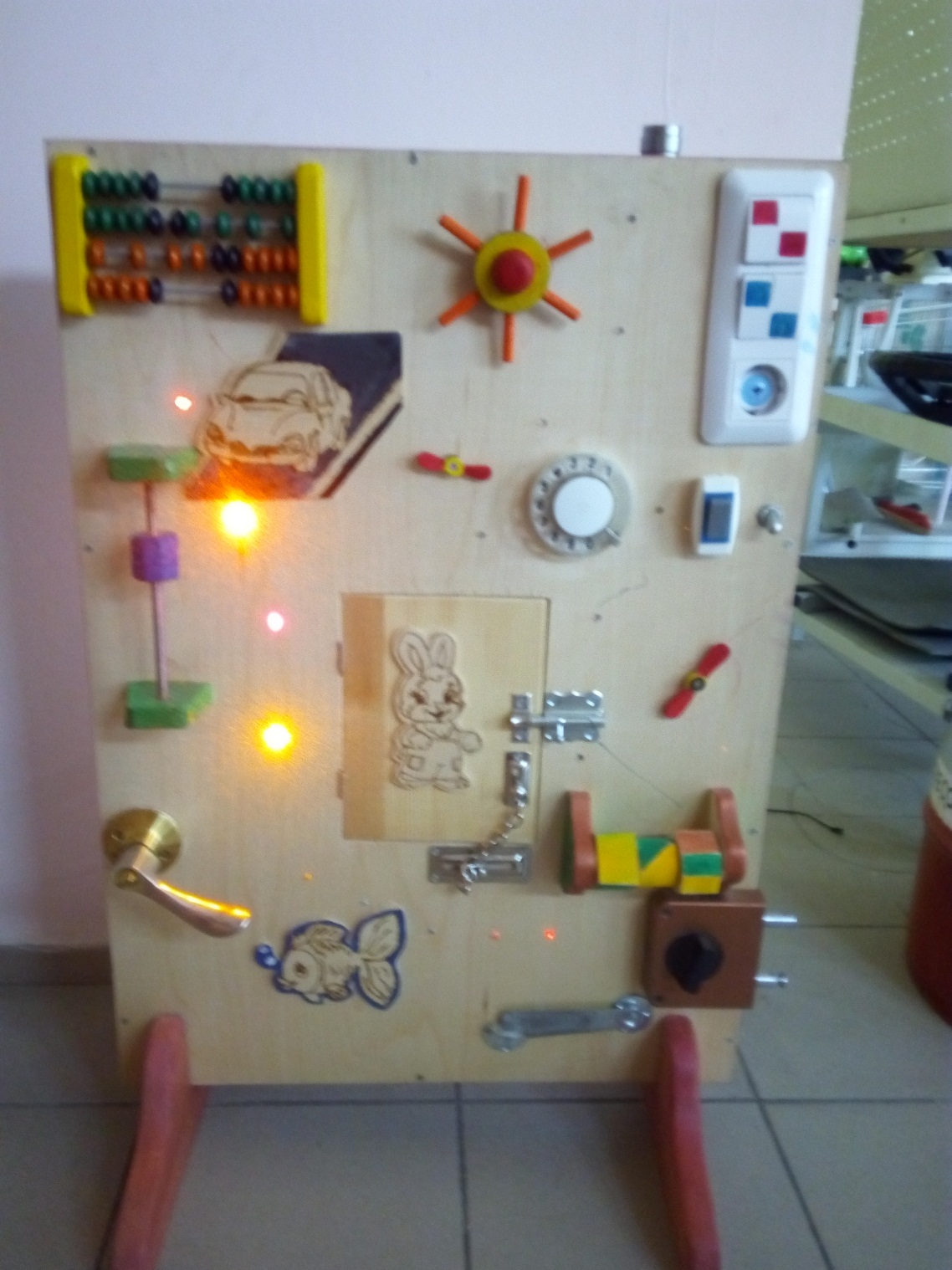 Спроектировать и изготовить красивую, интересную, полезную, развивающую, обучающую, безопасную игрушку для ребёнка дошкольного возраста из экологически чистого материала.
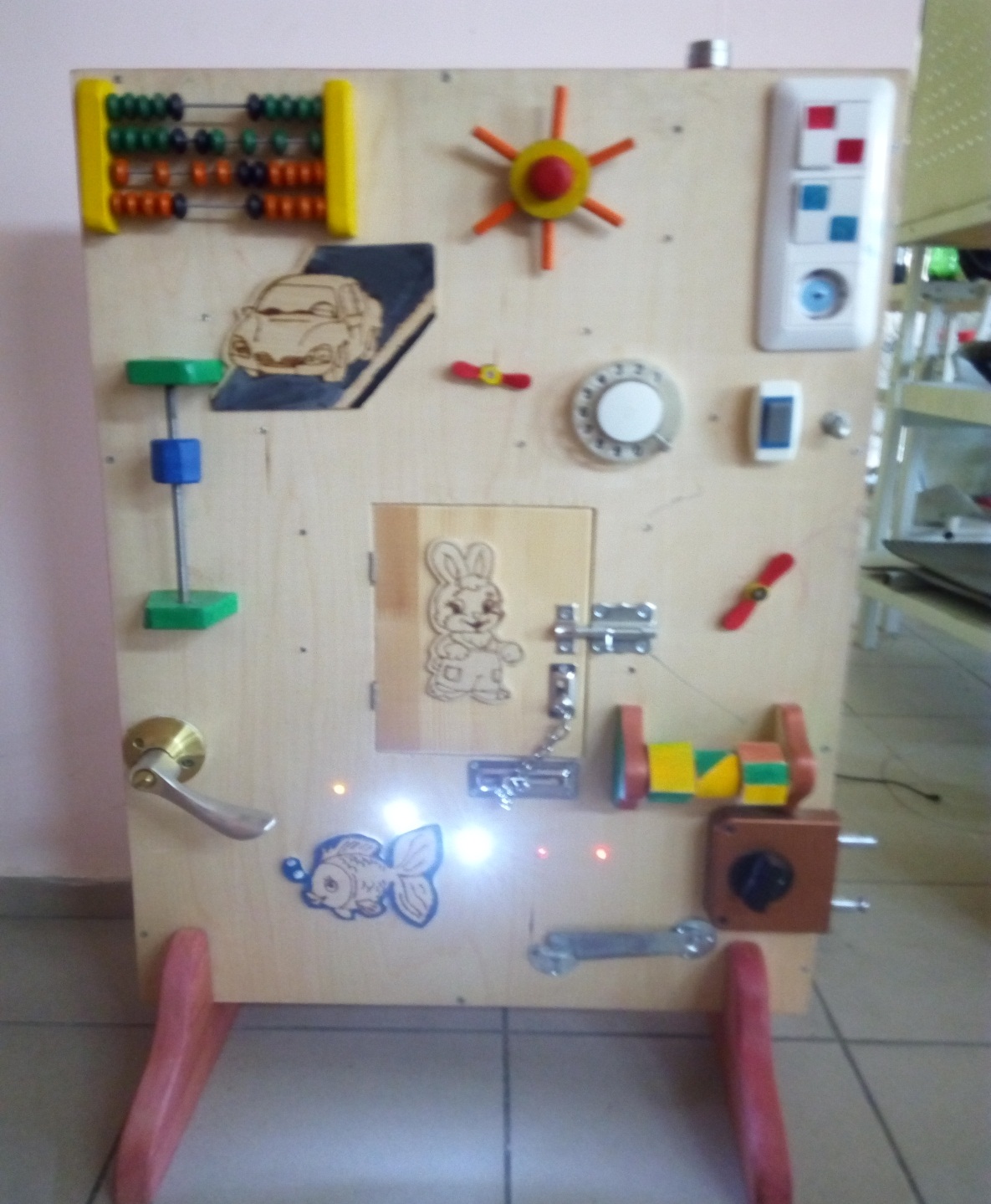 Актуальность:
У детей существует постоянная потребность в получении новых знаний через окружающие их предметы и игрушки, что иногда требует значительных денежных затрат. В связи с этим возникла идея изготовить универсальную и, при чем,  недорогую игрушку, которая была бы интересна и полезна ребенку. Таким недорогим аналогом современным развивающим игрушкам может служить наш игровой стенд, сделанный своими руками для детей дошкольного возраста из экологически чистых материалов.
Уникальность:
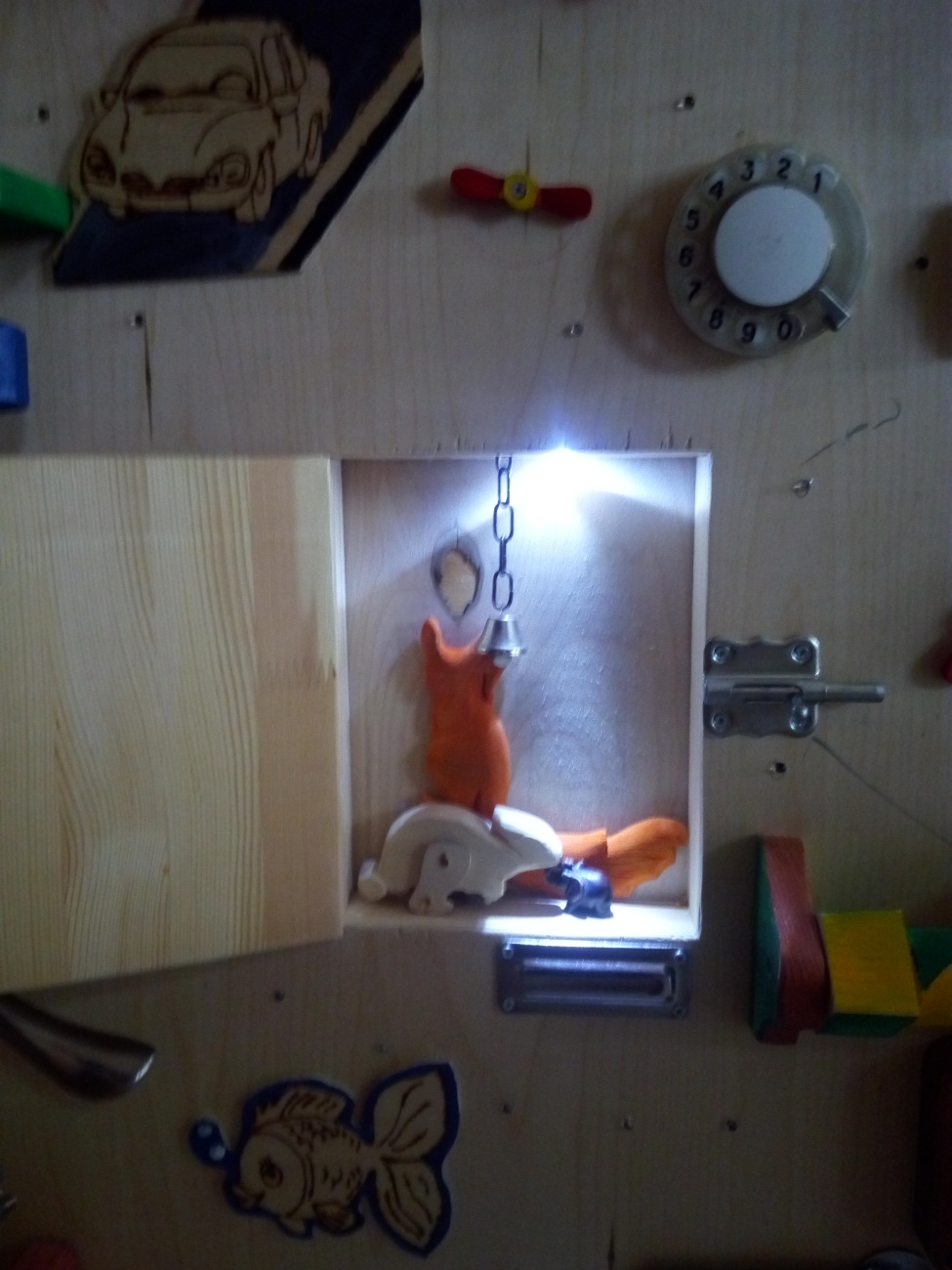 Работа сделана полностью вручную с помощью подручных инструментов и доступных экологически безопасных средств. На данном стенде, занимая небольшую площадь, размещено множество элементов для игры и познания предметов быта. Все элементы подвижны, что немаловажно для развития мелкой моторики пальцев рук. Наш стенд можно использовать для обучения ребенка счету. Одновременно на игровом стенде могут играть несколько малышей. Большой стенд занимает в квартире мало места.
Задачи:
1. Составить эскиз всей работы
2. Узнать способы окрашивания детских игрушек.
3. Изучить основные приёмы и навыки работы при изготовлении игрушек из древесины
4. Подобрать необходимые заготовки и элементы быта
5. Усовершенствовать навыки резьбы, выжигания, соединения деревянных деталей и точения  деталей на токарном станке
6. Выпилить, выточить, вырезать, покрасить и отшлифовать все детали, которые будут крепиться на стенд
7. Безопасно закрепить на стенд все электроприборы
8. Собрать основание стенда
9. Закрепить все элементы на стенд
10. Реклама данного изделия
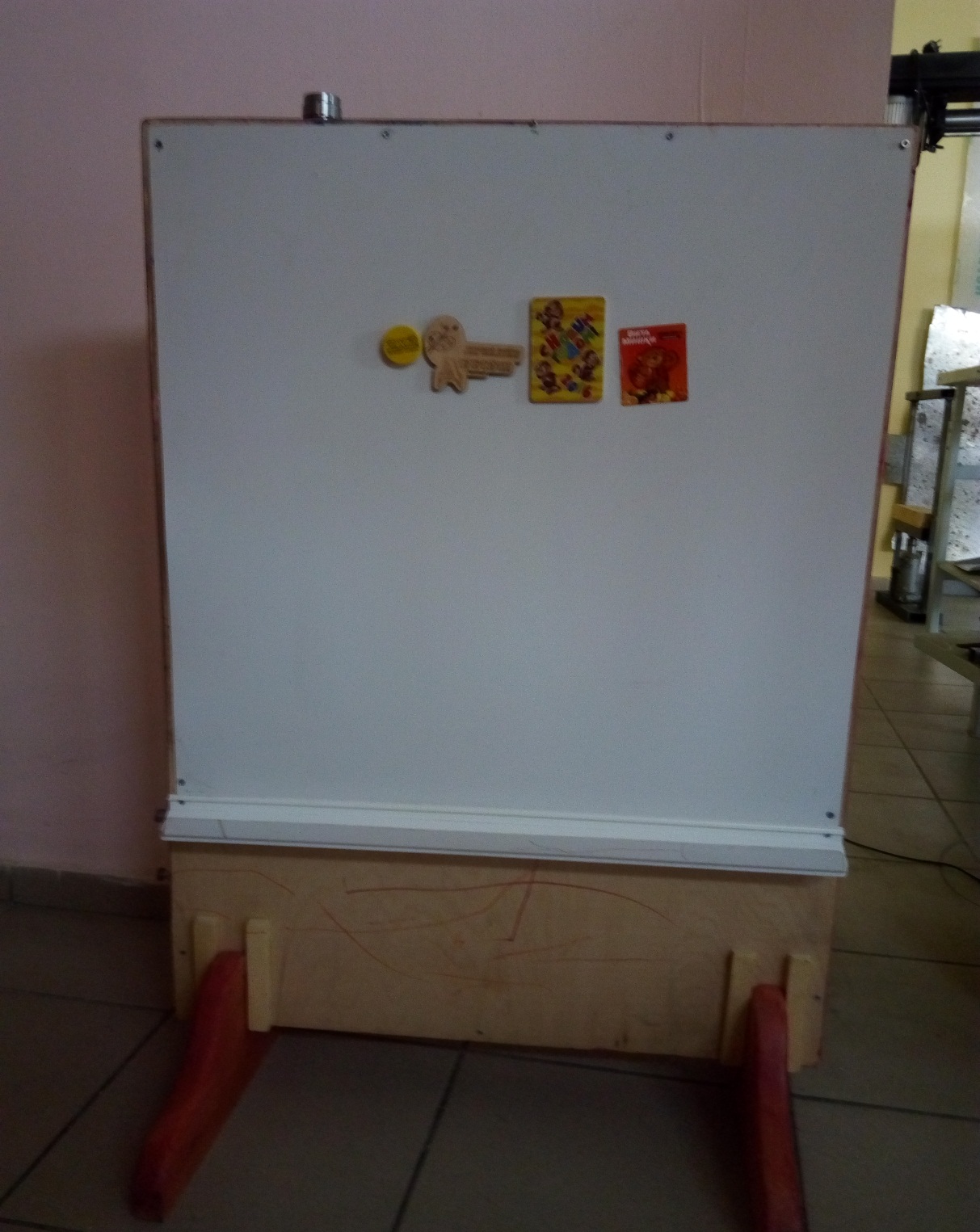 Выполняемые функции:
Все элементы которые расположены на стенде выполняют функцию развитие мелкой моторики. Счёты также служат для обучения счёту в раннем возрасте. Защёлки расположены рядом с дверью для того, чтобы он сразу понимал для чего они расположены именно там. Доска это приятное дополнение для этого стенда, на которой ребёнок может рисовать и писать.
Проблема исследования  и её разработанность
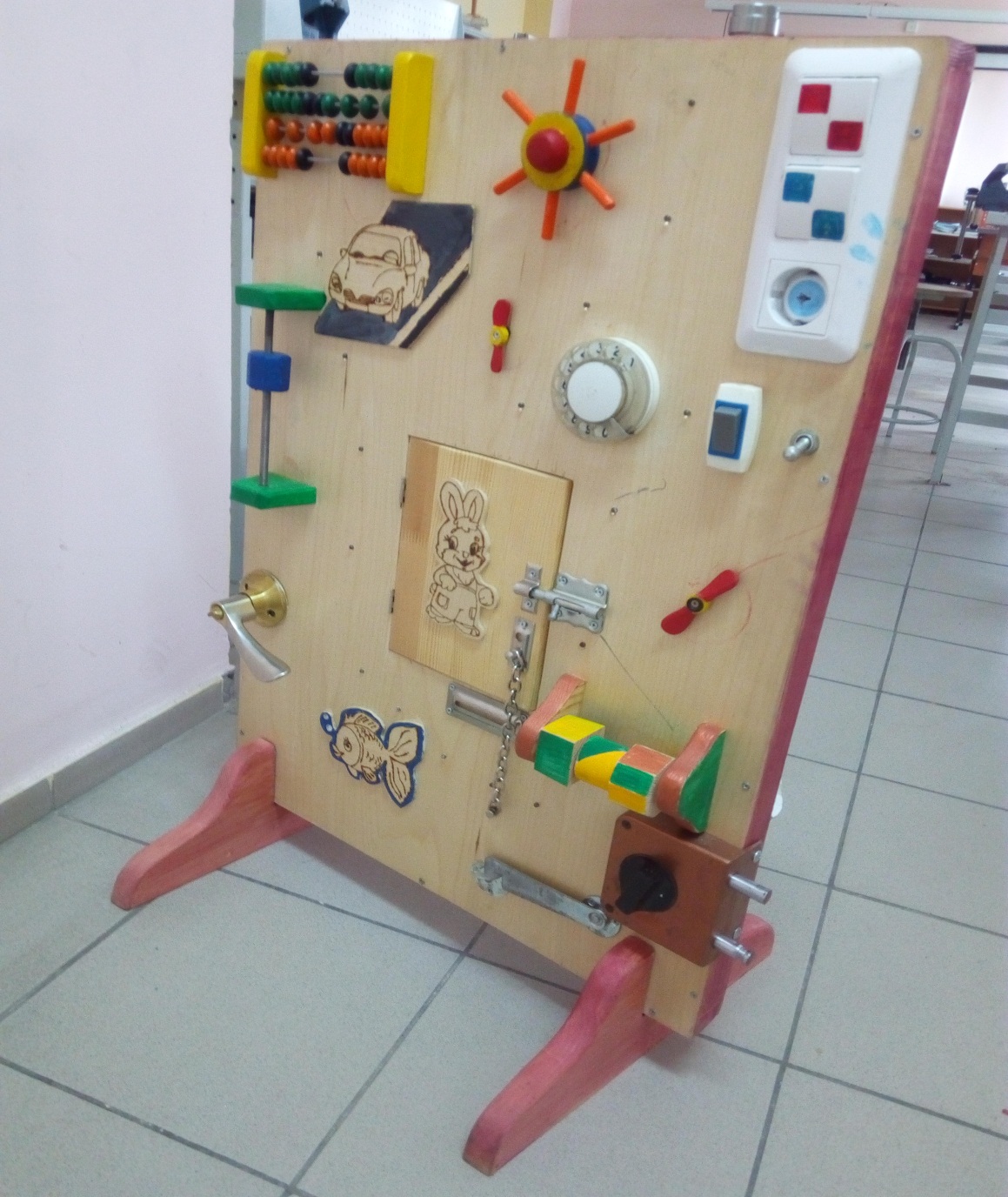 Современная проблема на сегодня заключается в несоответствии качества детской игрушки и её цены. Качество детской игрушки оставляет желать лучшего. Для этого нам было необходимо изучить свойства древесины, влияющих на качество игрушек. Создание стационарного станка-лобзика, при помощи которого можно изготовить более мелкие детали для игрушек.
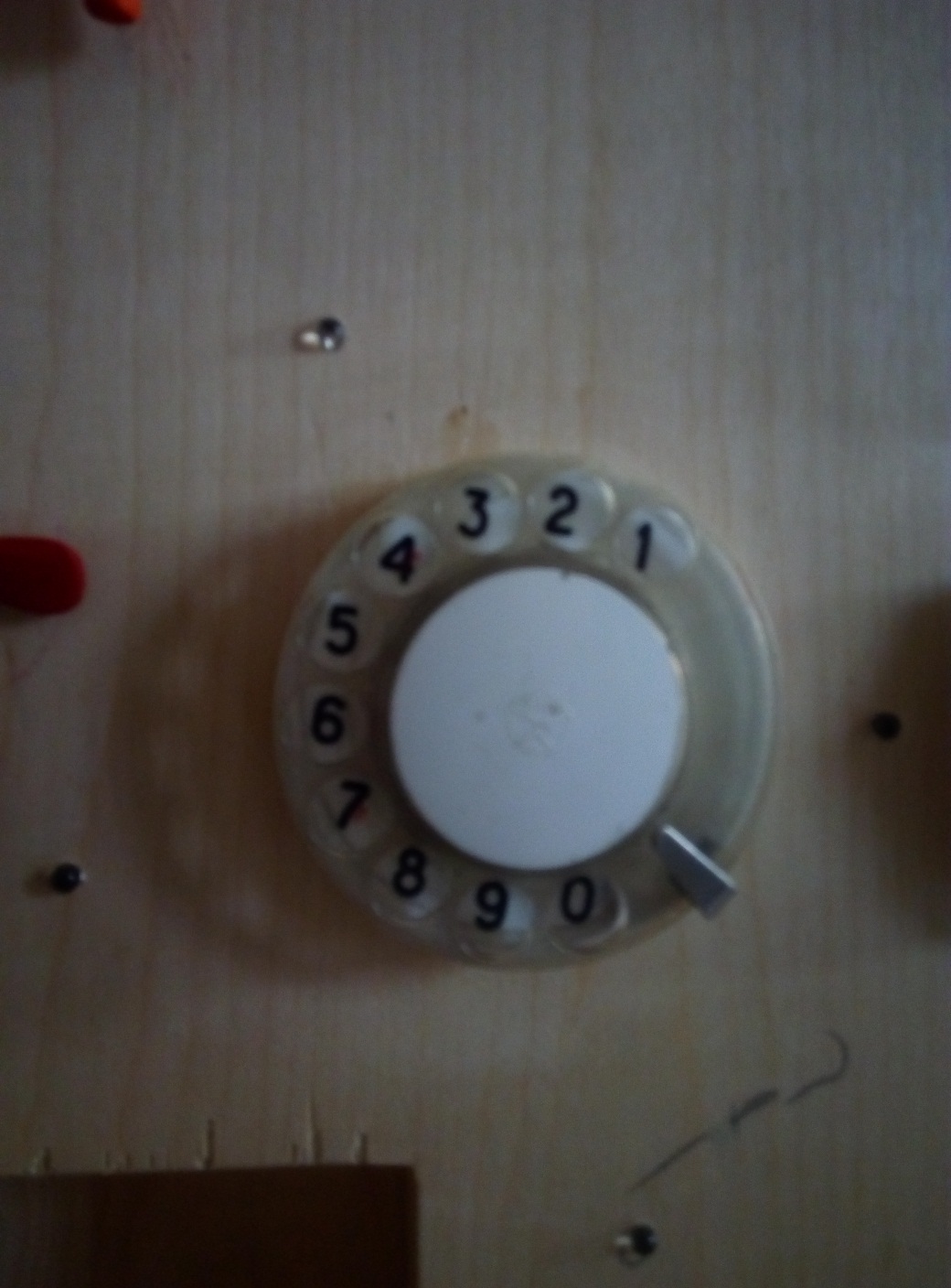 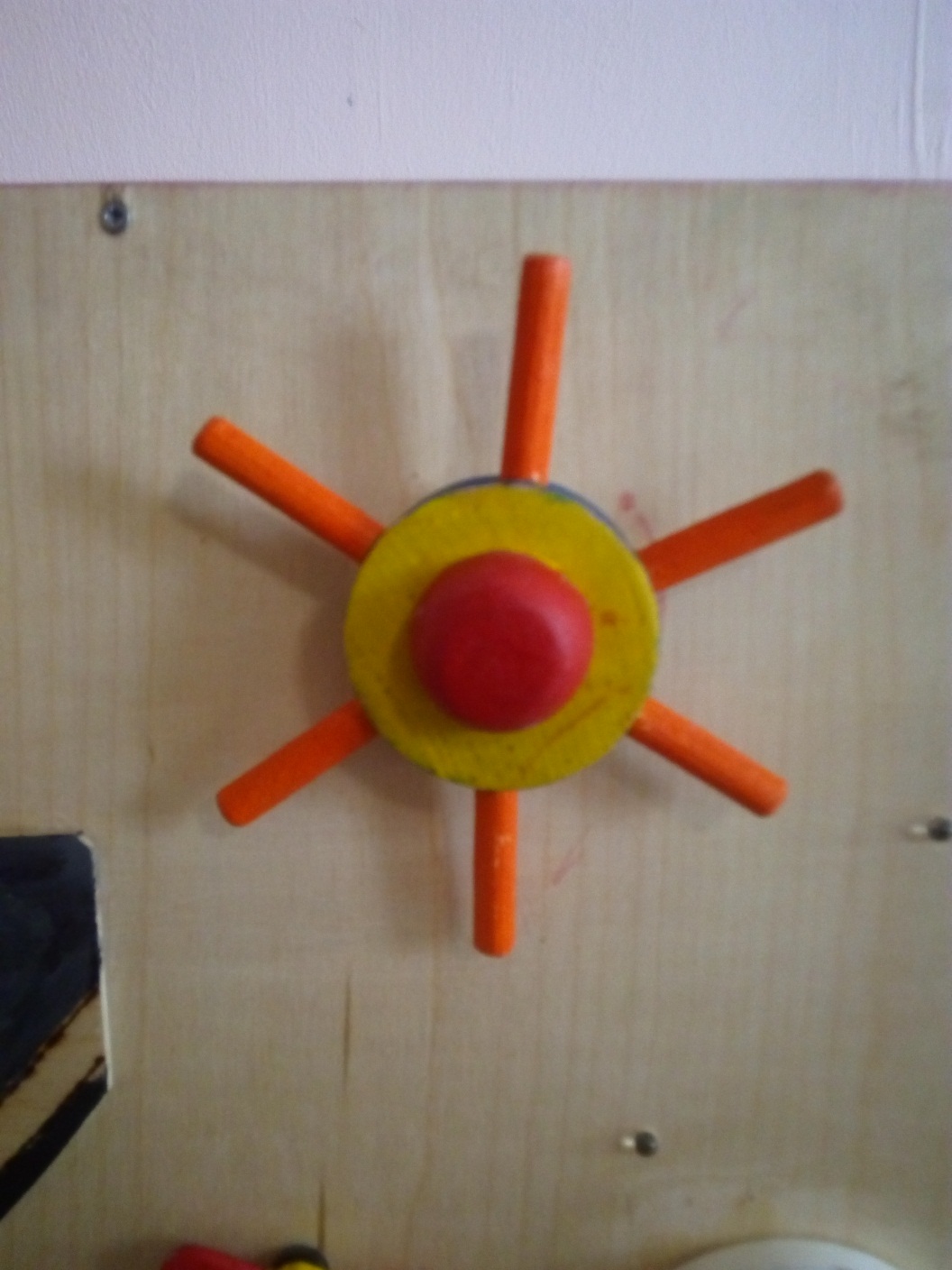 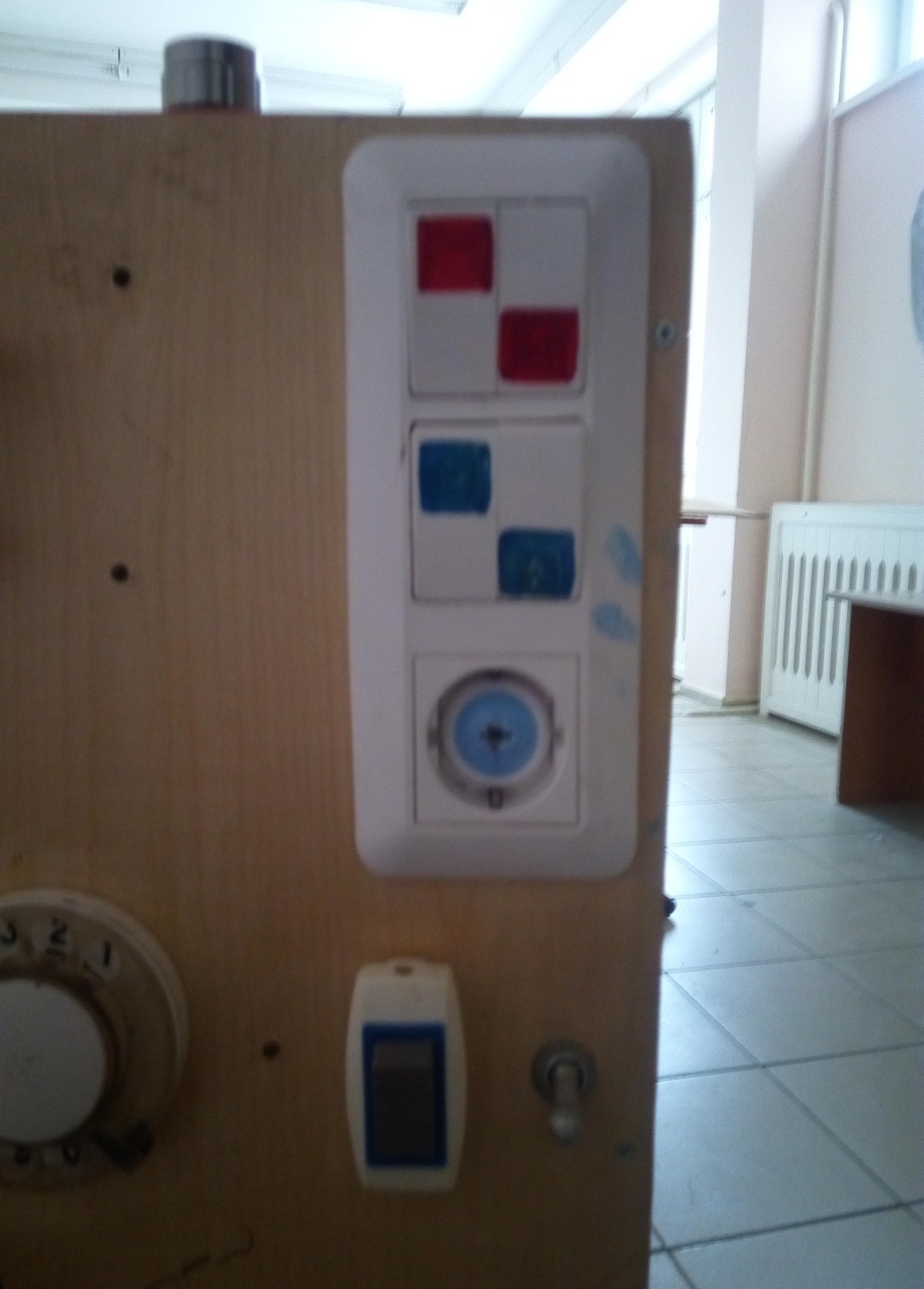 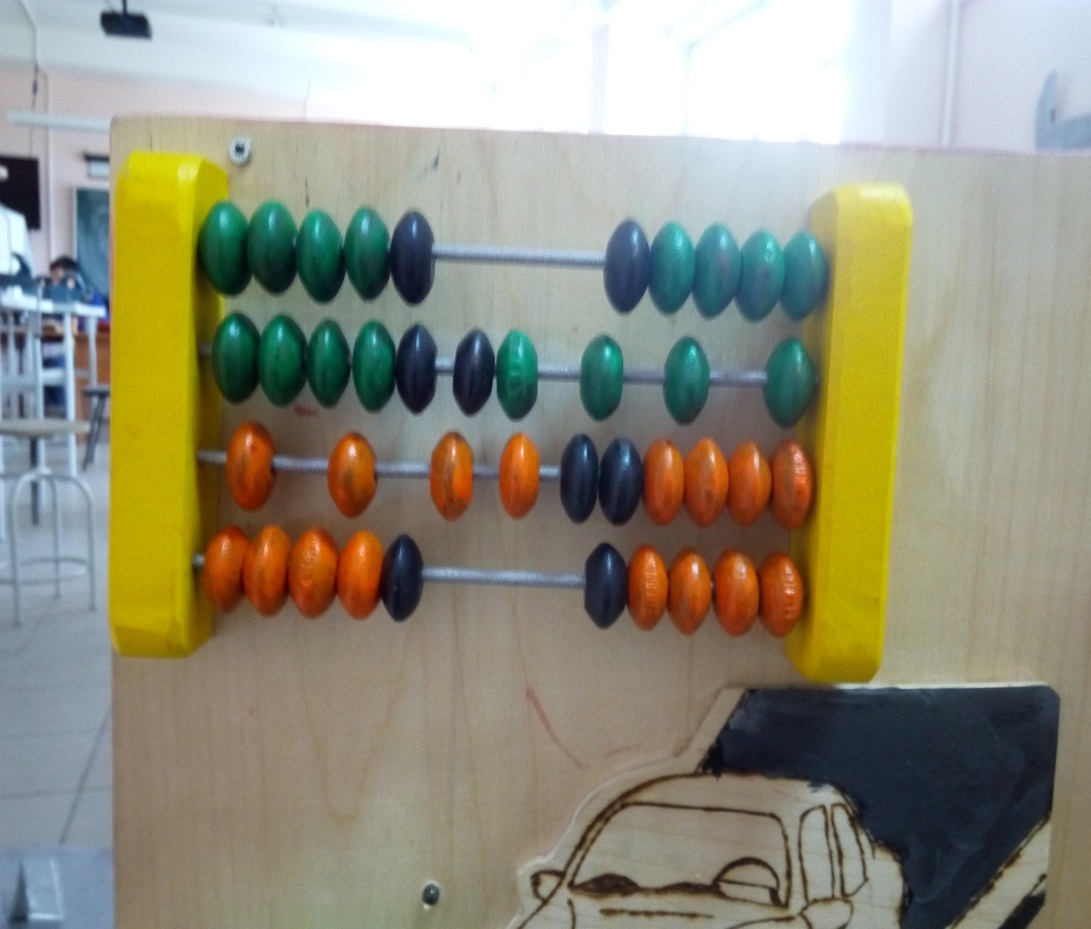 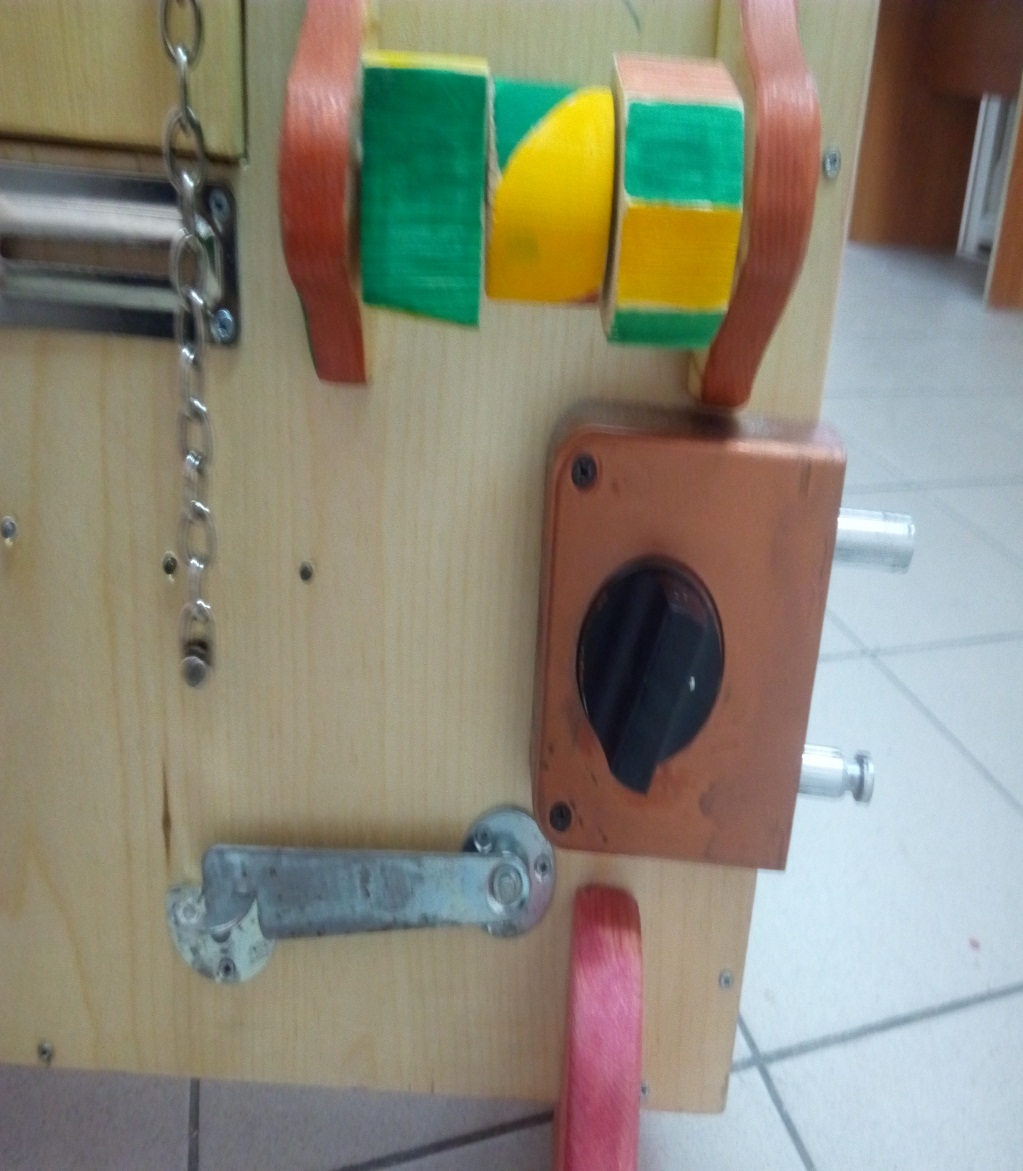 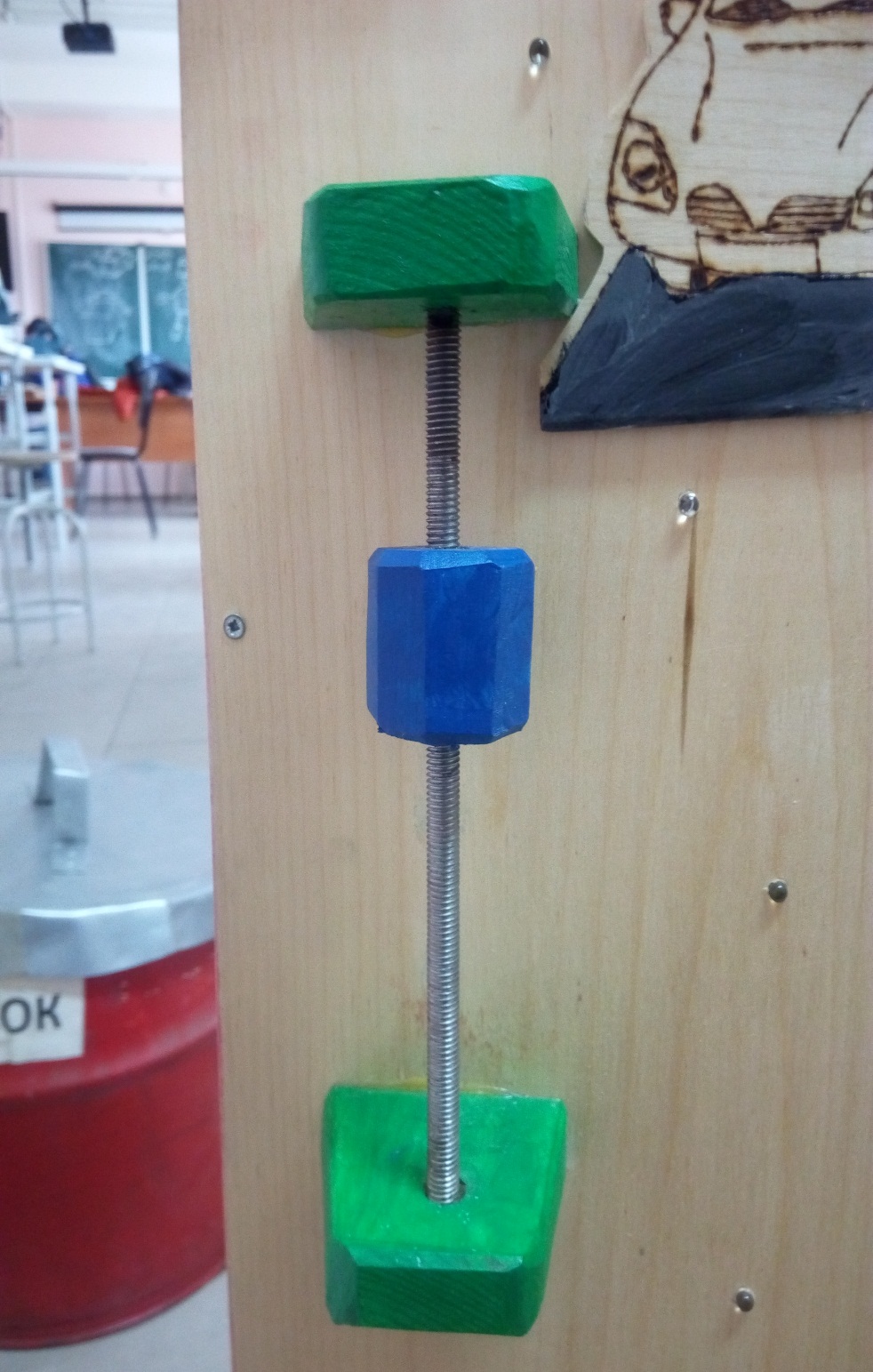 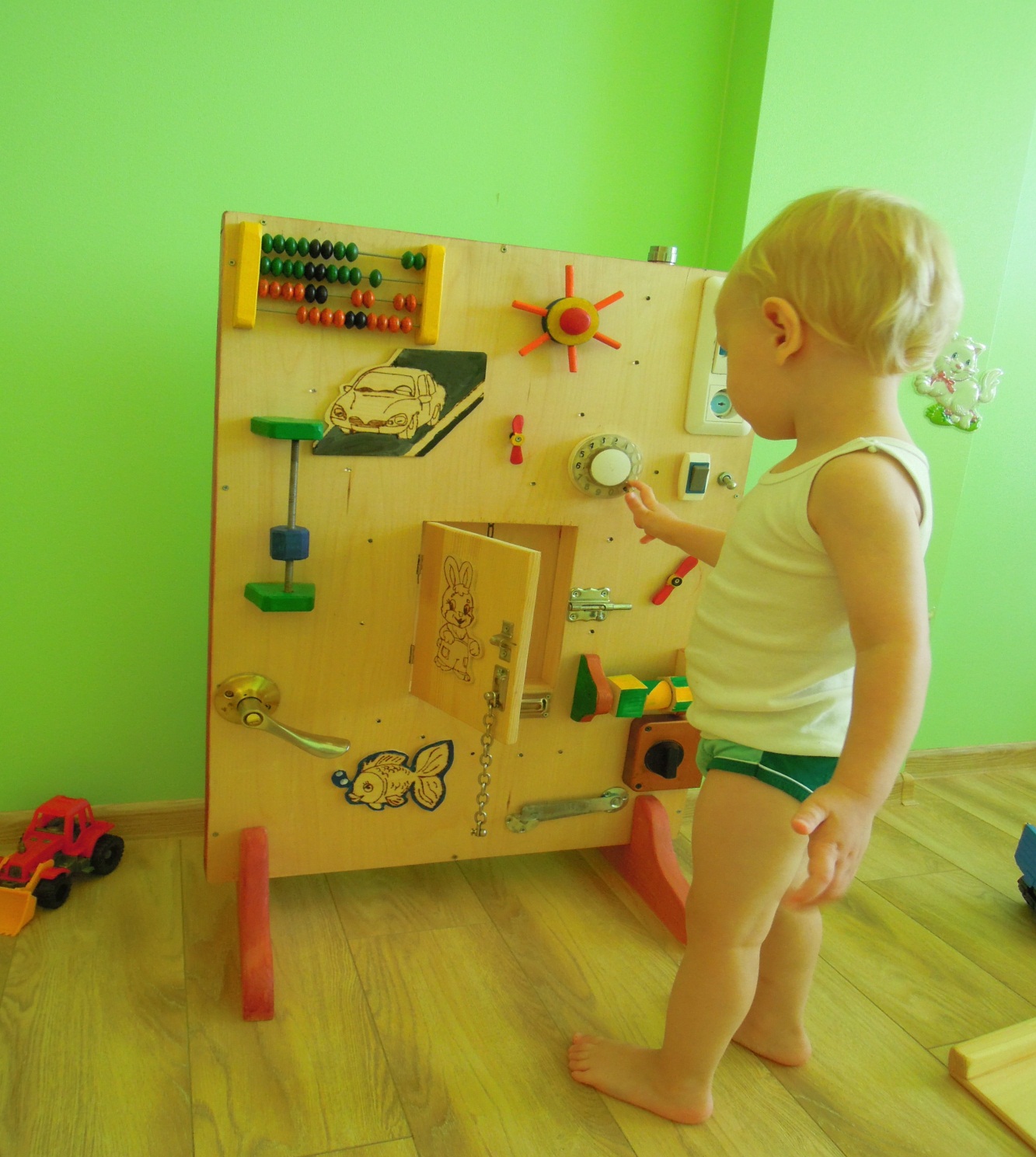 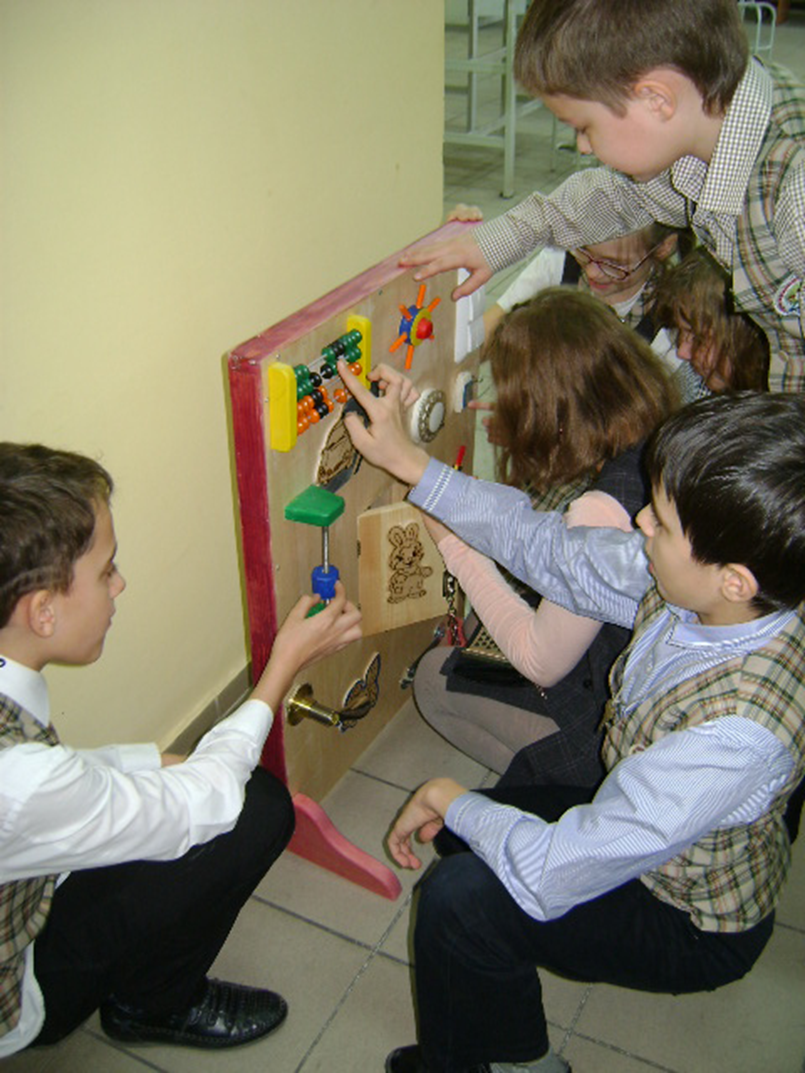 Данный стенд интересен не только дошкольникам, но и ученикам начальной школы